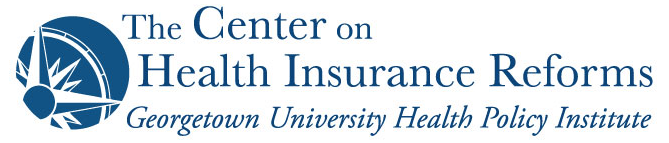 Trends in Coverage and Affordability on the ACA Marketplaces  
July 15, 2016
Alliance For Health Care Reform
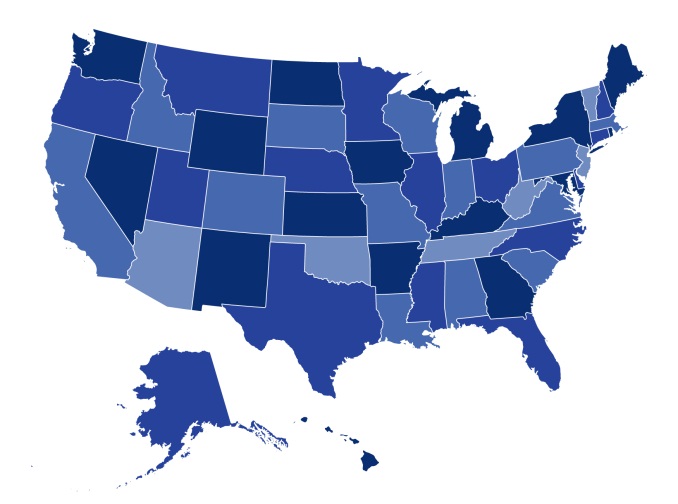 Kevin Lucia, M.H.P., J.D.
Research Professor
Georgetown University
Overview
Insurer Participation in the Marketplaces

Beyond UnitedHealthcare in 2017

Federal Considerations and Ongoing Concerns
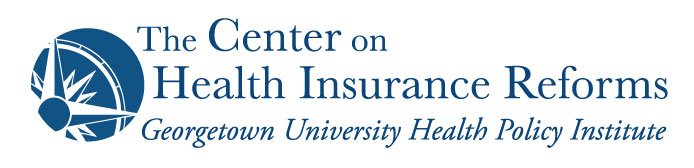 Insurer Participation in the Marketplaces
In 2016, insurer participation in the marketplace remained relative stable
Nine SBMs experienced no net change, while three saw a net gain and five realized a decline
HHS reported a similar trend in the FFM
Analysis shows more stability than news coverage would suggest


Moving into 2017… 
Despite recent announcements of insurer departures, including United and multiple CO-OPs, we need to look broadly at participation trends relating to new entrants, expanded service areas, and local competition


Could insurer participation rules stimulate increased competition?
Many SBMs have used insurer participation rules as a lever for driving competition; some indications of success
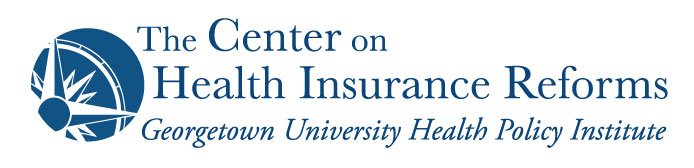 Looking Beyond UnitedHealthcare: Varying Perspectives Exist
While UnitedHealthcare is one of the nation’s largest insurers, it’s important to consider its role in the marketplaces
Was slow to enter the marketplaces and expanded rapidly 
Has not always played a major role in driving competition
Maintains a modest share of marketplace enrollment 

A balanced analysis requires a broader perspective of marketplace stability
Looked to the largest, publicly traded insurers participating in the marketplaces and reviewed first quarter earnings calls and financial statements
Realized other experiences and perspectives on the marketplace exist
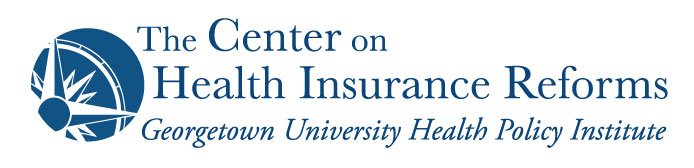 Beyond UnitedHealthcare: What are other, large, publicly traded insurers telling investors?
Insurers are not withdrawing from the marketplaces en masse 
There appears to be along term committed to the marketplaces 
For example, Anthem noted continued participation in 14 marketplaces and the potential for future expansion

Marketplace enrollment remains stable, growing for some
Most insurers experienced recent membership growth
For example, Aetna reported enrollment above expectations, with a gain of about 200,000, while Molina experienced the largest total membership increase — 420,000 — in the company’s history
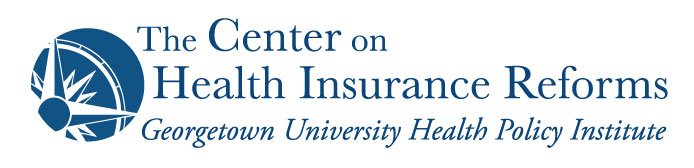 Beyond UnitedHealthcare: What are other, large, publicly traded insurers telling investors?
Risk pools continue to evolve, but some are experiencing a healthier mix than others
While evidence suggests, unsurprisingly, that marketplace consumers have been sicker, on average, than enrollees in the nongroup market, the risk experiences of insurers have varied
For example, Molina commented that its marketplace enrollees have been comparatively healthy, while Centene noted that its risk mix remains consistent with expectations
Insurers continue to view the marketplaces as offering unique business opportunities
For example, most insurers continue to assert that the marketplaces offer value and claim they are, for example, “well positioned” (Anthem) or in a “very good place” (Anthem) to grow and sustain this line of business
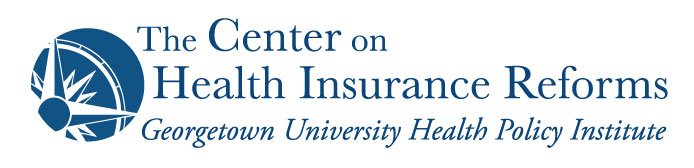 Recent Federal Responses Have Attempted to Address Ongoing Concerns
Insurers flagged perceived challenges to their marketplace business, such as changes to the ACA’s risk-adjustment program and tightening eligibility standards for special enrollment periods

Indications that federal regulators are listening to insurer concerns, such as offering changes to SEP rules, restricting the sale of short-term durational policies and considering adjustments to the risk adjustment methodology
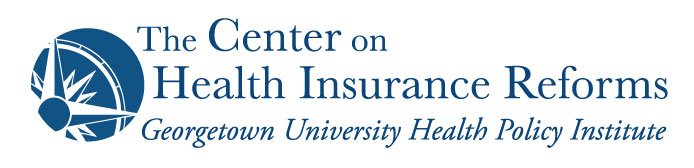 Looking Forward
Insurance industry doesn’t have a monolithic perspective on the marketplaces
There are clearly insurers that see a business value in marketplace participation

Not all insurers will thrive in this new and developing market
Some will not be able to compete in an environment where consumer protection rules reward effective risk management and prohibit discriminatory practices

Federal and state policymakers need to look for opportunities to:
Stabilize and diversify risk pools, improve local market competition, encourage insurers to compete on product quality rather than premium alone, and promote effective risk management
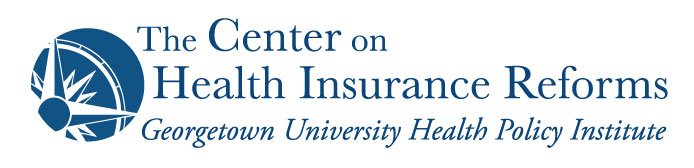 Thank you!
Kevin Lucia, M.H.P., J.D.
Research Professor
(202) 687-4928
kwl@georgetown.edu
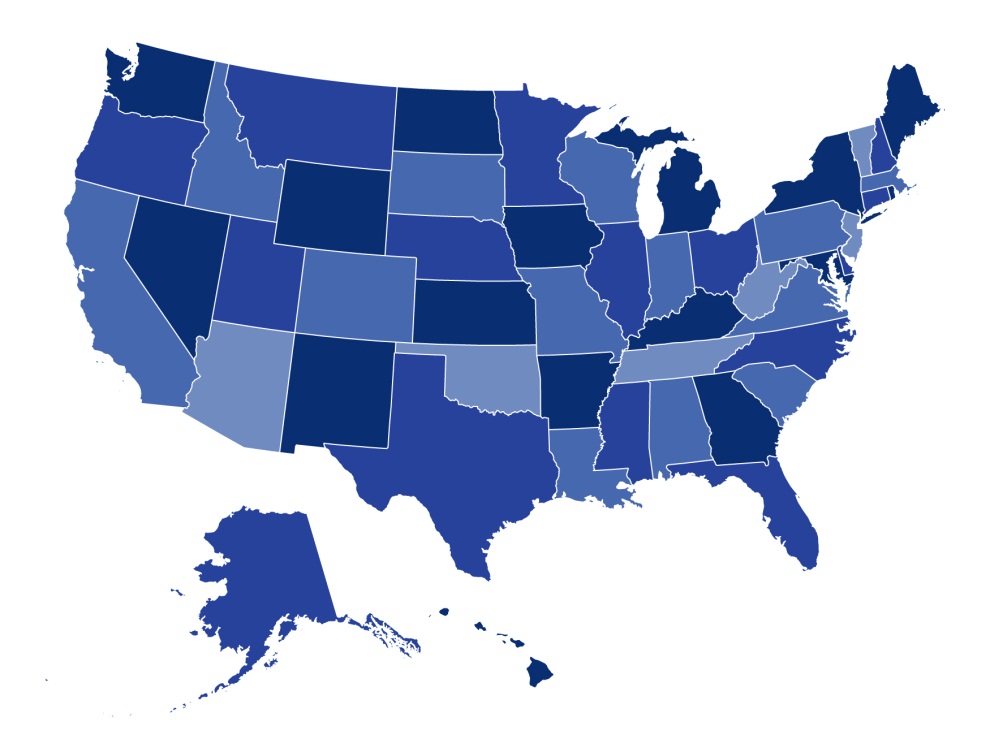 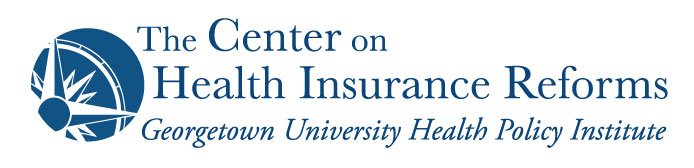